СХЕМА 
временного ограничения движения транспортных средств на муниципальной автомобильной дороге пл. Гагарина мкр. Авиационный   г. Домодедово
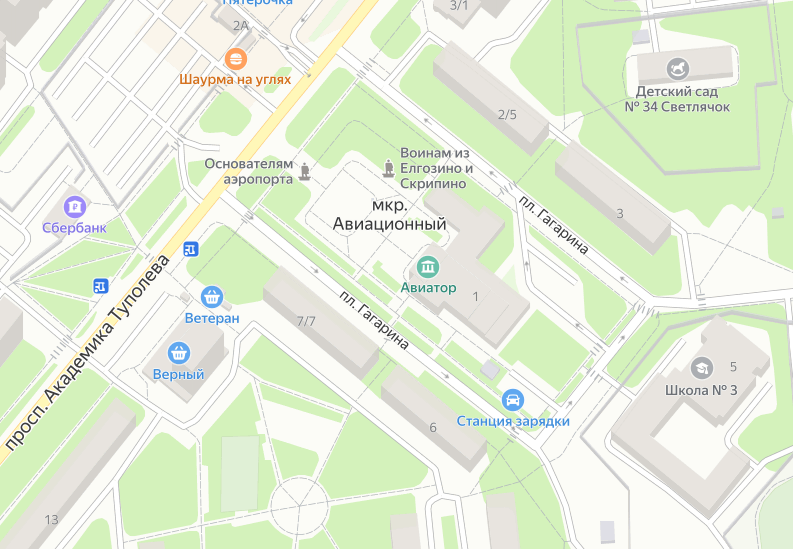 «Утверждено»
постановлением администрации 
городского  округа  Домодедово
от  «23» 04. 2021 г. № 882
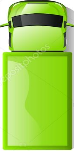 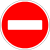 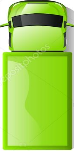 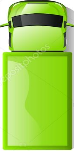 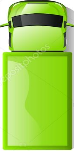